Муниципальное бюджетное общеобразовательное учреждение “Детский сад “Сказка “с. Большесидоровское Красногвардейский район, р. Адыгея.
Музыка осени. Фотопроект.  Болгова Людмила Алексеевна
Проблема : в  условиях пандемии родителям запрещено посещать мероприятия в детском саду. 
В целях предотвращения распространения коронавирусной инфекции, не рекомендуется проведение традиционной выставки поделок “Золотая осень “
Решение совместный фотопроект “Музыка осени “
Цели :  1.обратить внимание детей и их родителей на красоту осенних пейзажей. 
2.Развивать чувство прекрасного, творческие способности. 
3.Наладить взаимоотношения с родителями воспитанников, способствовать семейному времяпровождению
4. Познакомить детей и родителей группы с новыми воспитанниками и их родителями. 
5. Провести фотовыставку в группе. 
7. Создавать благоприятный климат в группе, формировать дружеские взаимоотношения. 
Тип проекта: творческий, краткосрочный.
Время реализации проекта : октябрь- ноябрь 2020г.
Участники проекта: воспитанники группы, члены их семей, воспитатель.
План работы :
1.Рассматривание с детьми осенних пейзажей. Разучивание песен и стихов об осени. 
2 Наблюдения на прогулке. 
3.Работа с родителями. Обсуждение идей предстоящей фотосессии. 

4.Индивидуальная работа с семьями
5.Фотосесии.Выставка работ в чате группы. 
6 Монтаж клипа “Музыка осени “
7.Оформление фотовыставку в группе. 
8 Оформление уголка группы “Осеннее дерево”
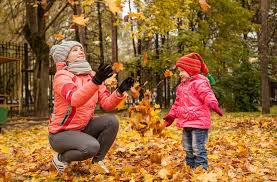 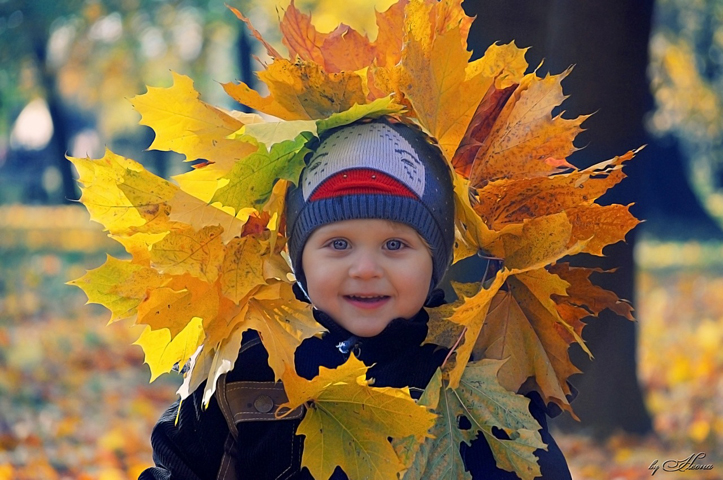 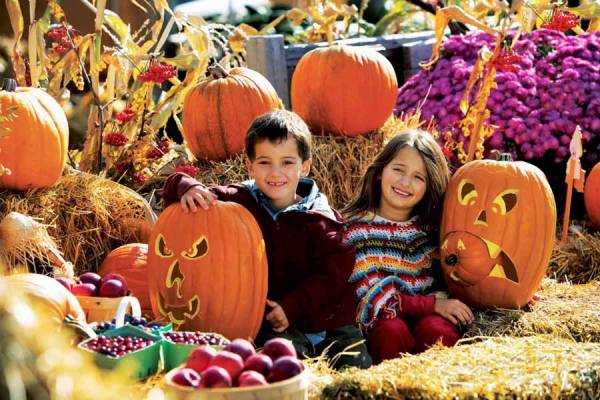 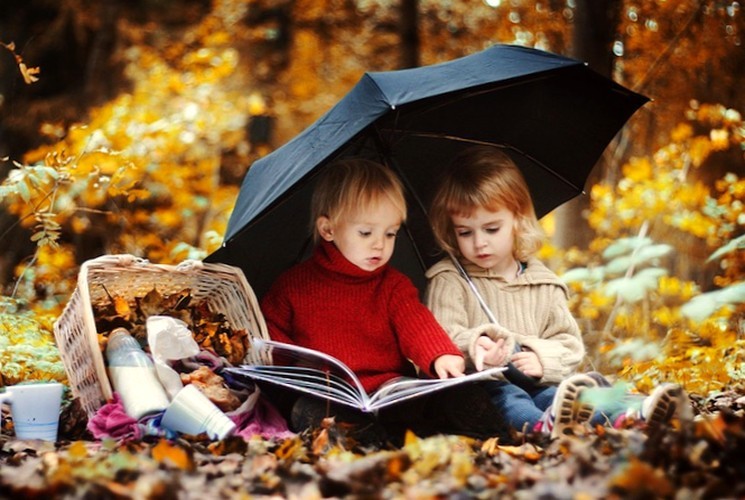 Вот такие идеи для фотосессии
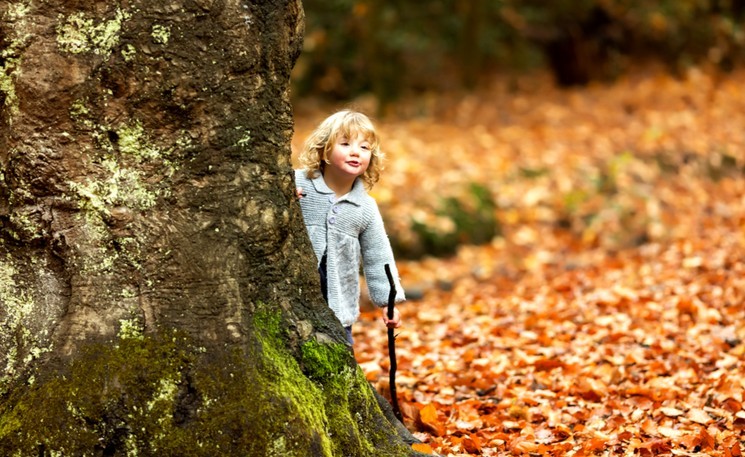 Фото наших воспитанников. 
“Листопад “
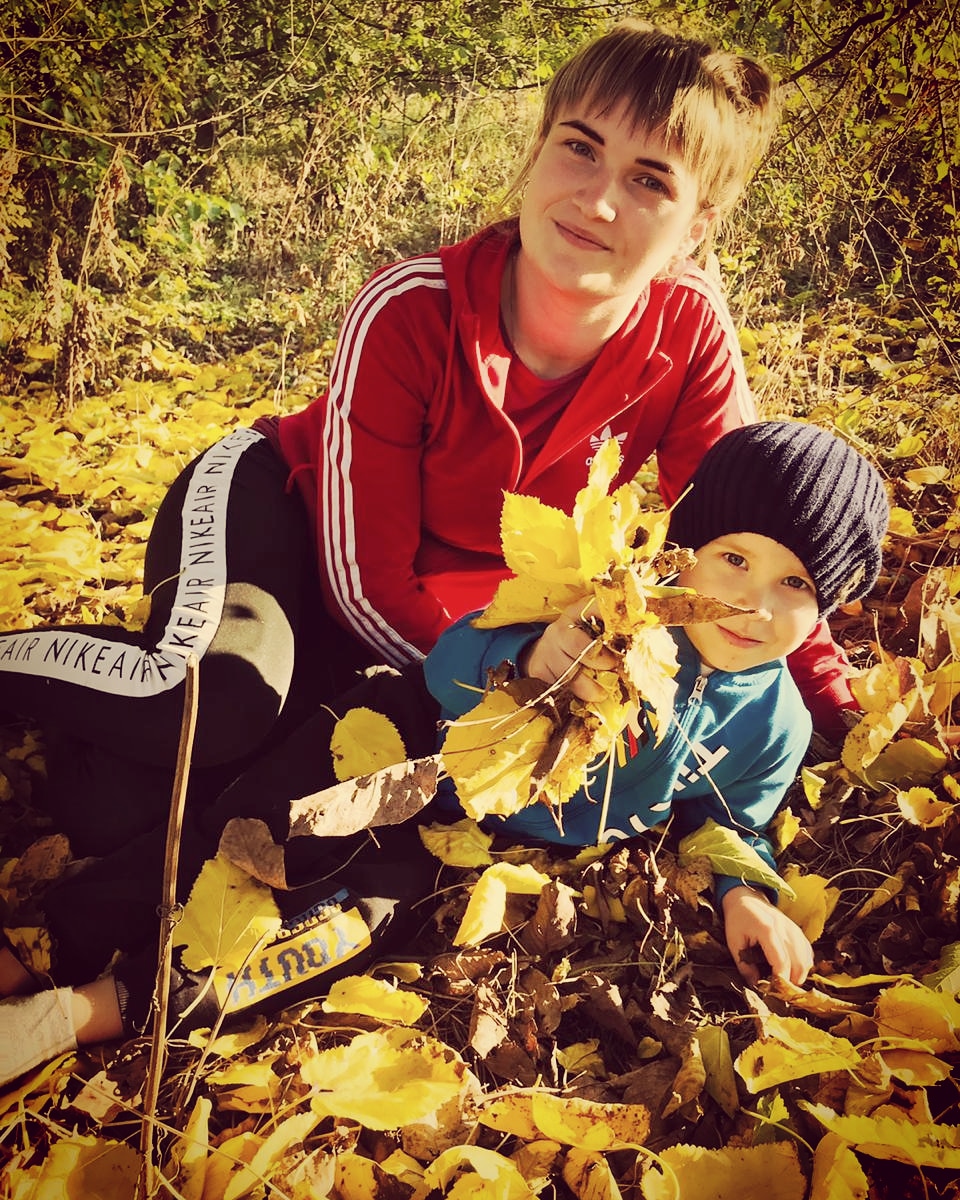 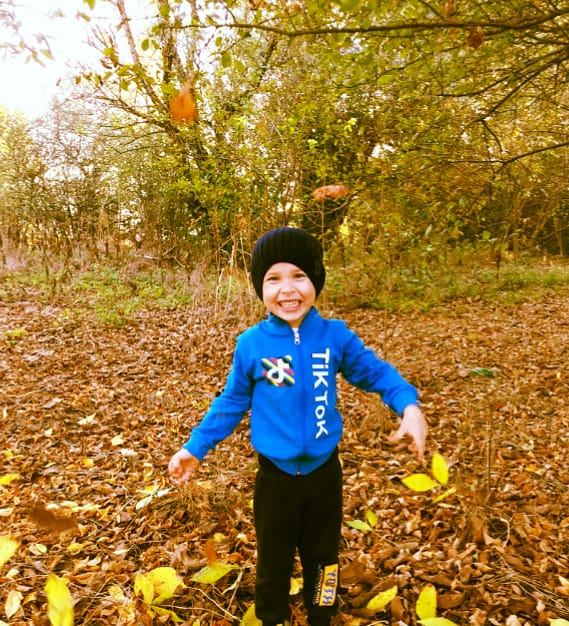 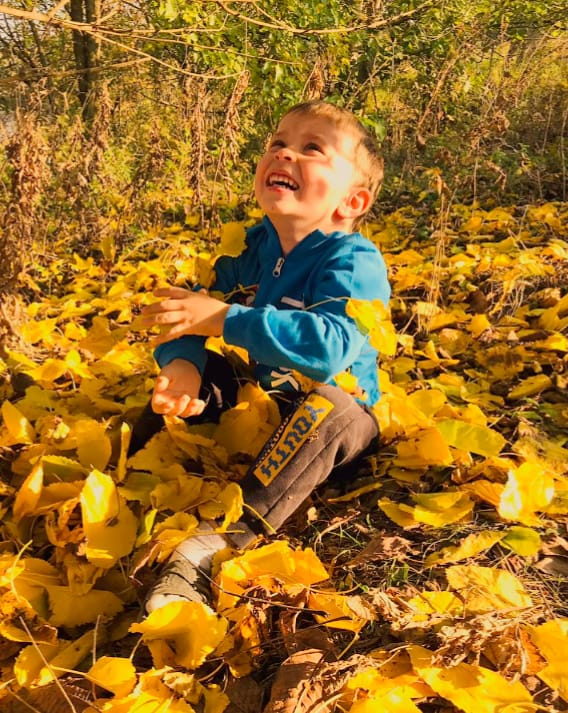 “Колдовская осень “
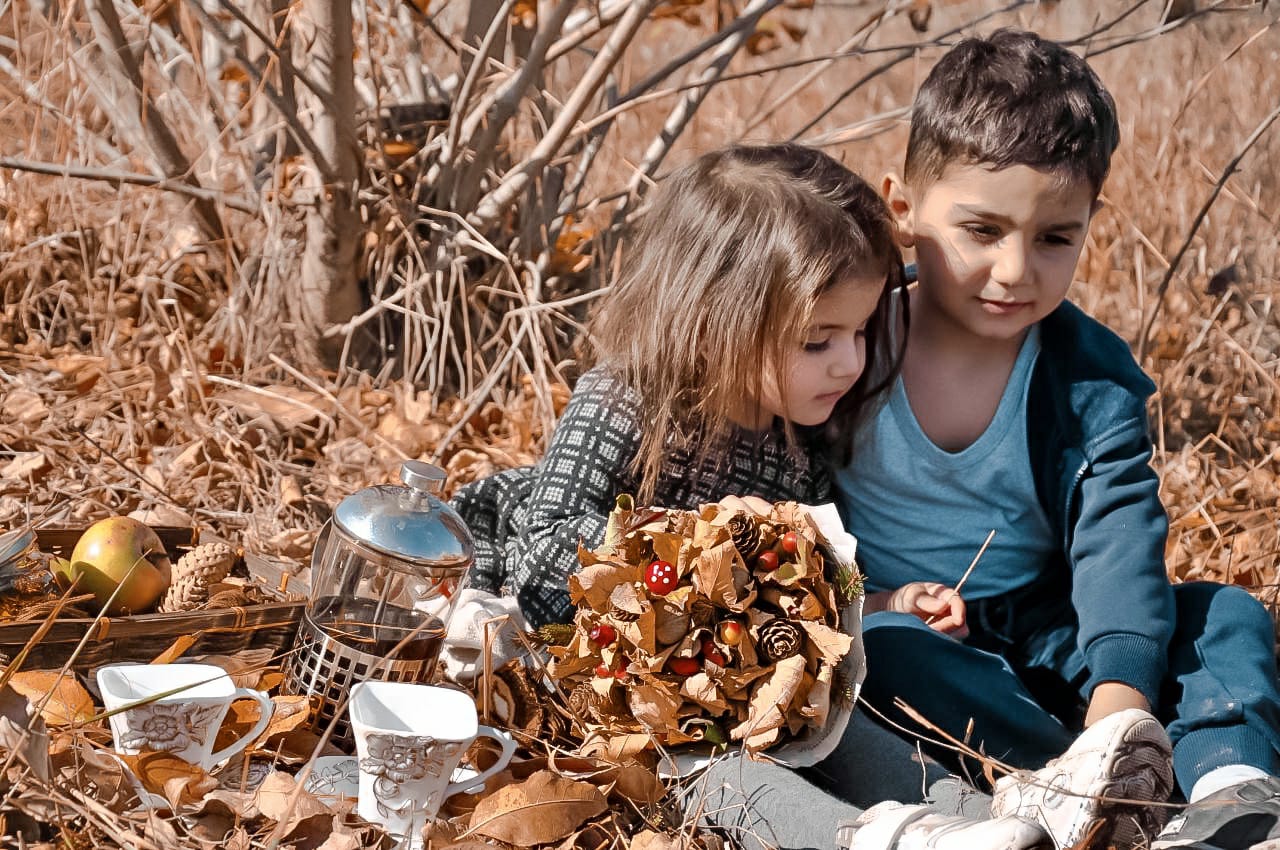 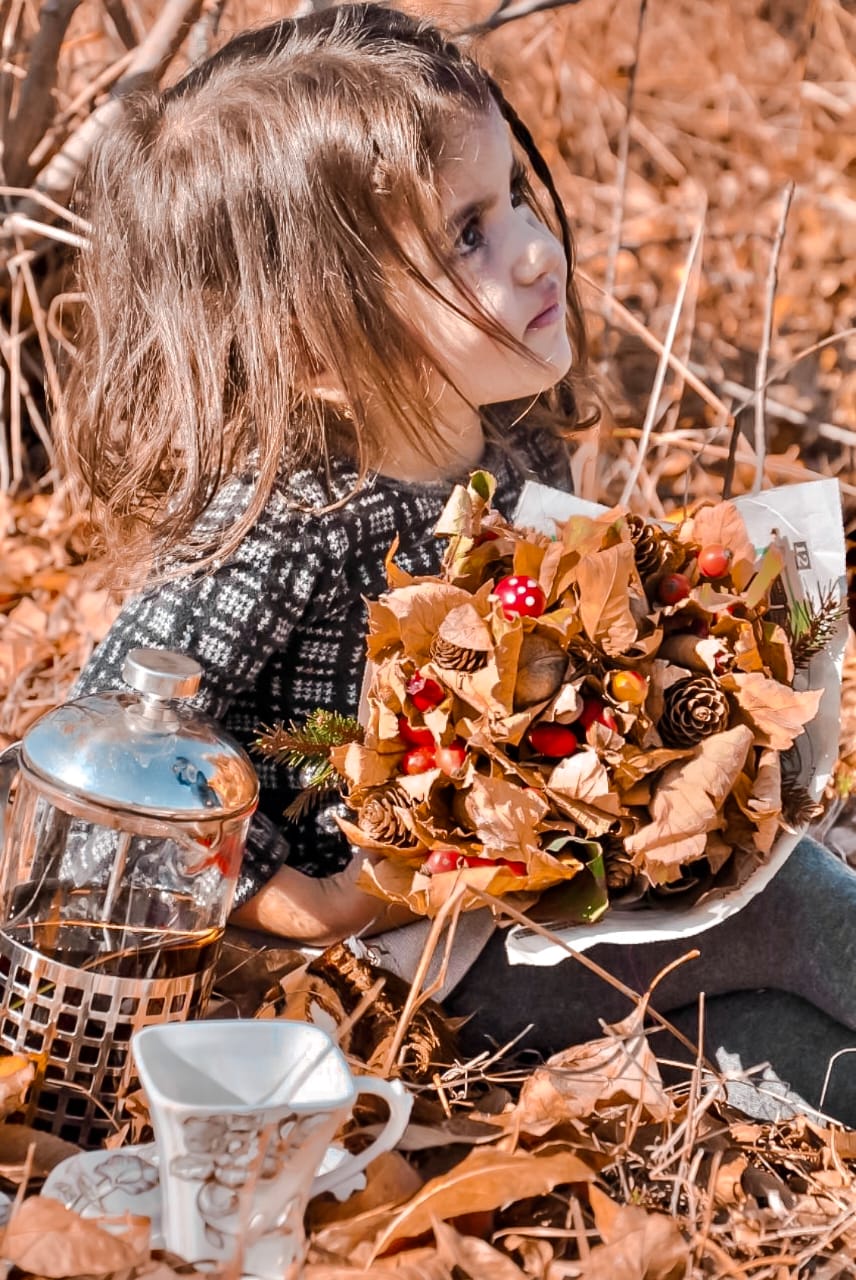 “Семейная прогулка “
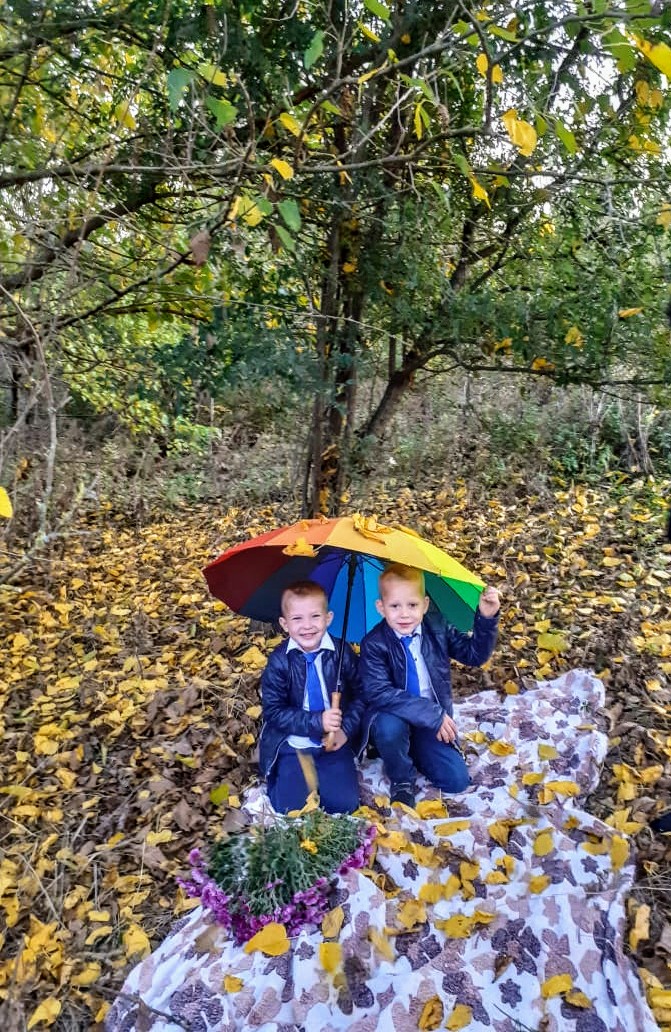 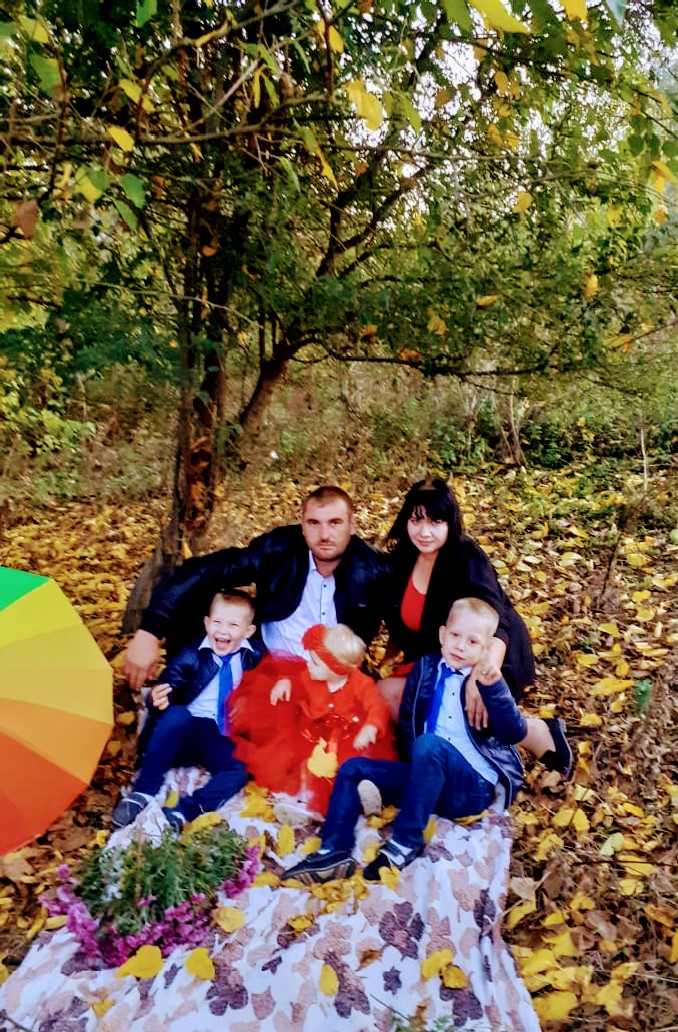 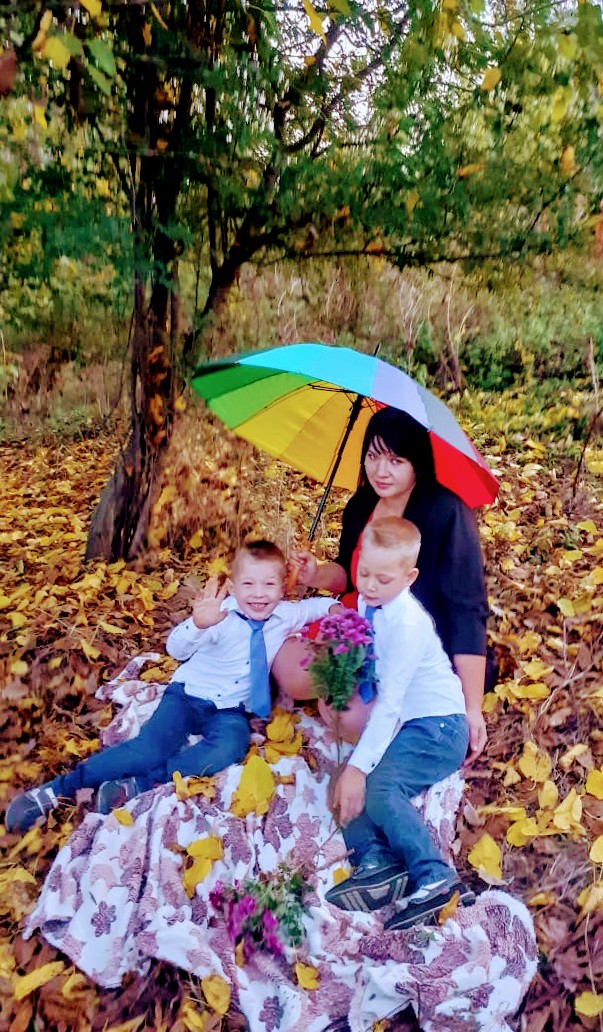 “Детство. Осень “
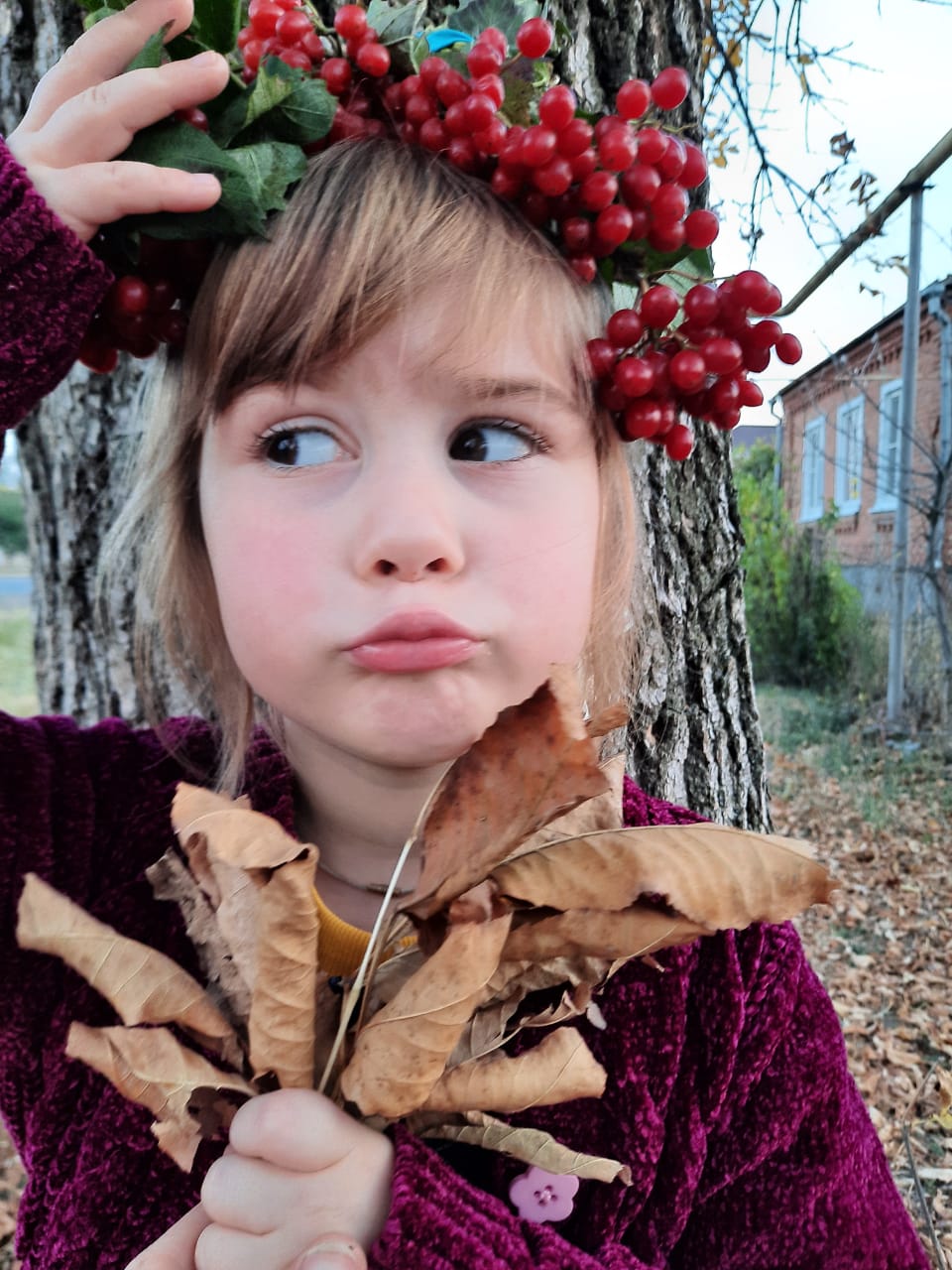 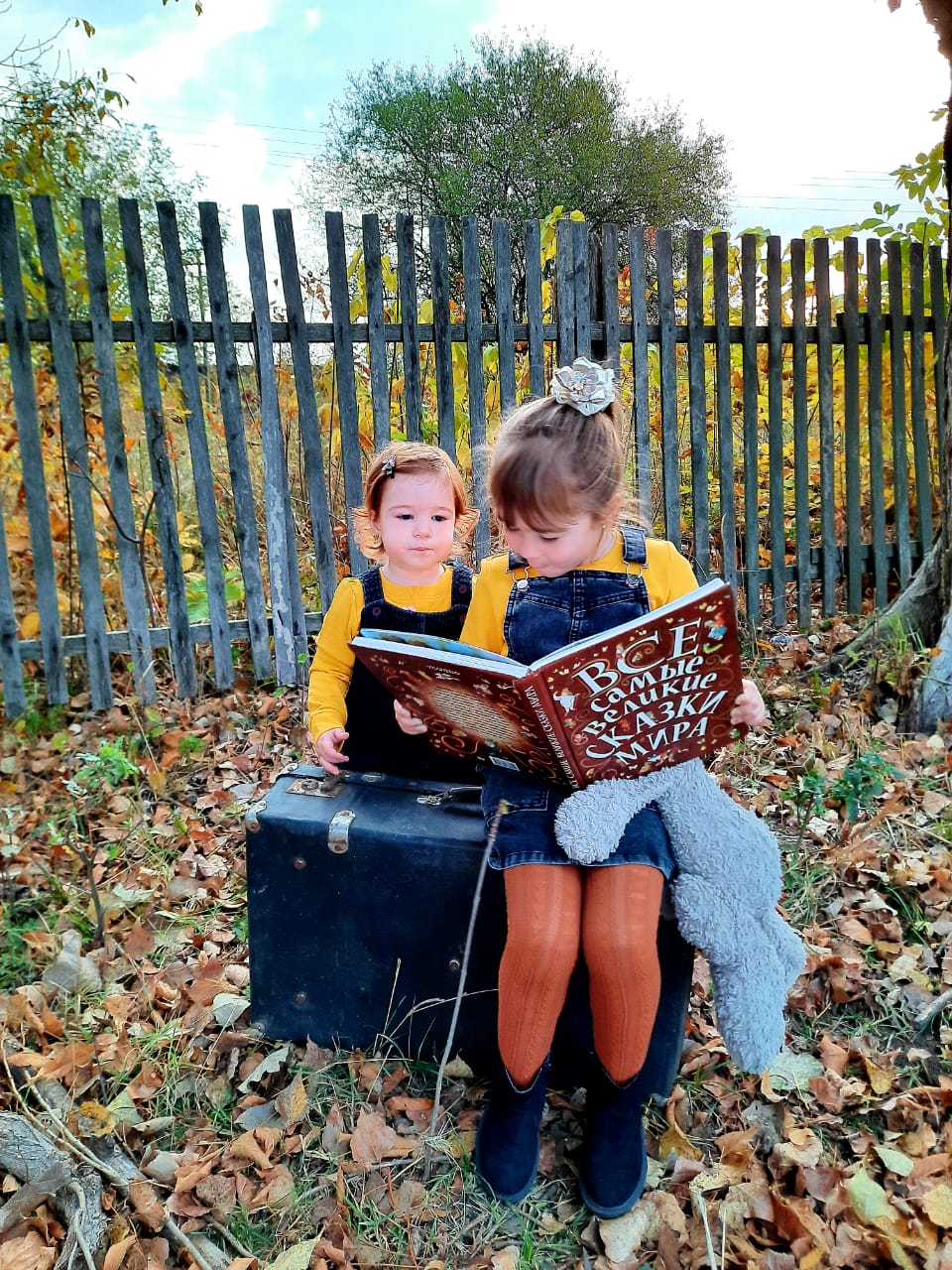 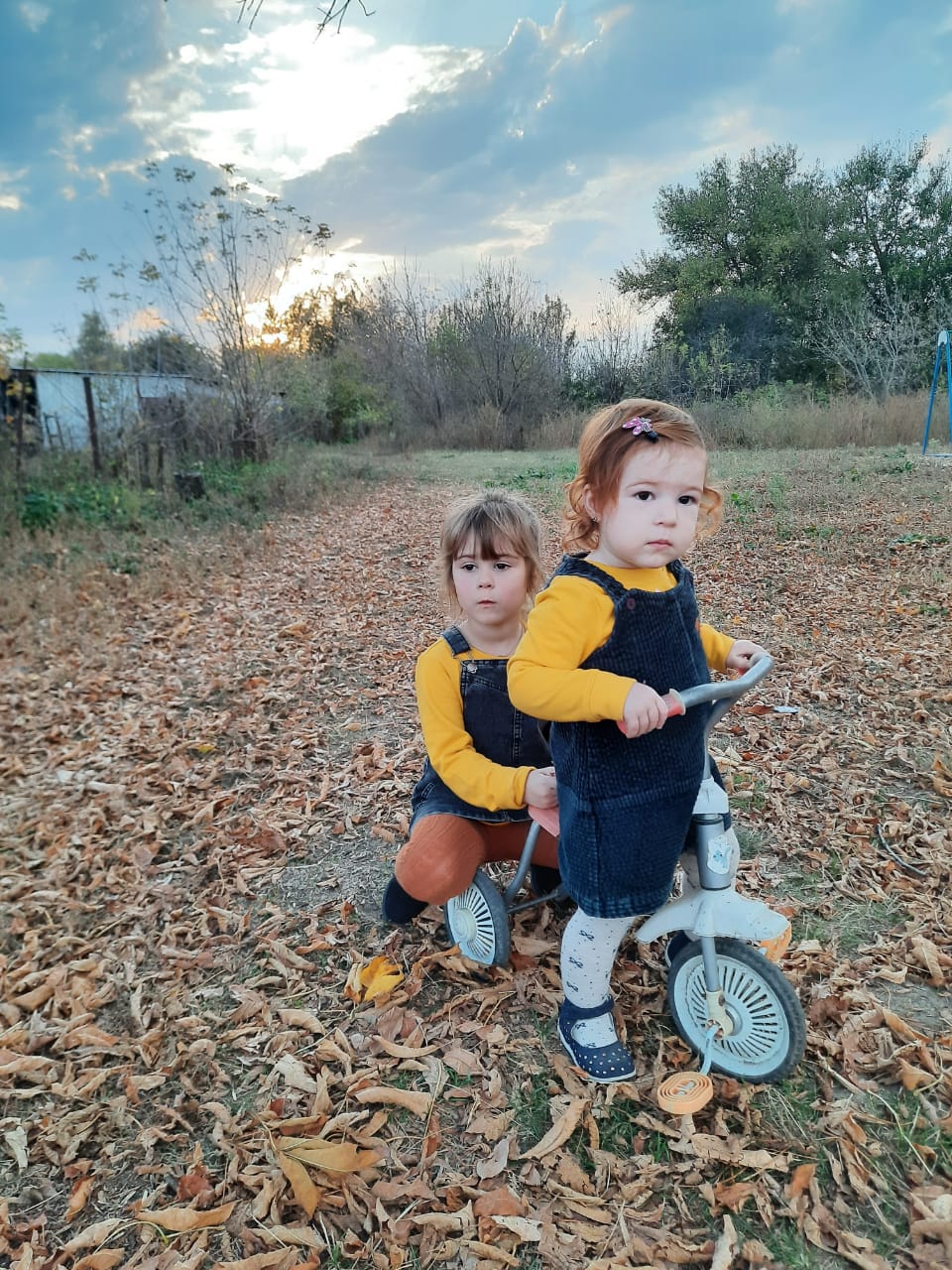 “Осенний пикник “
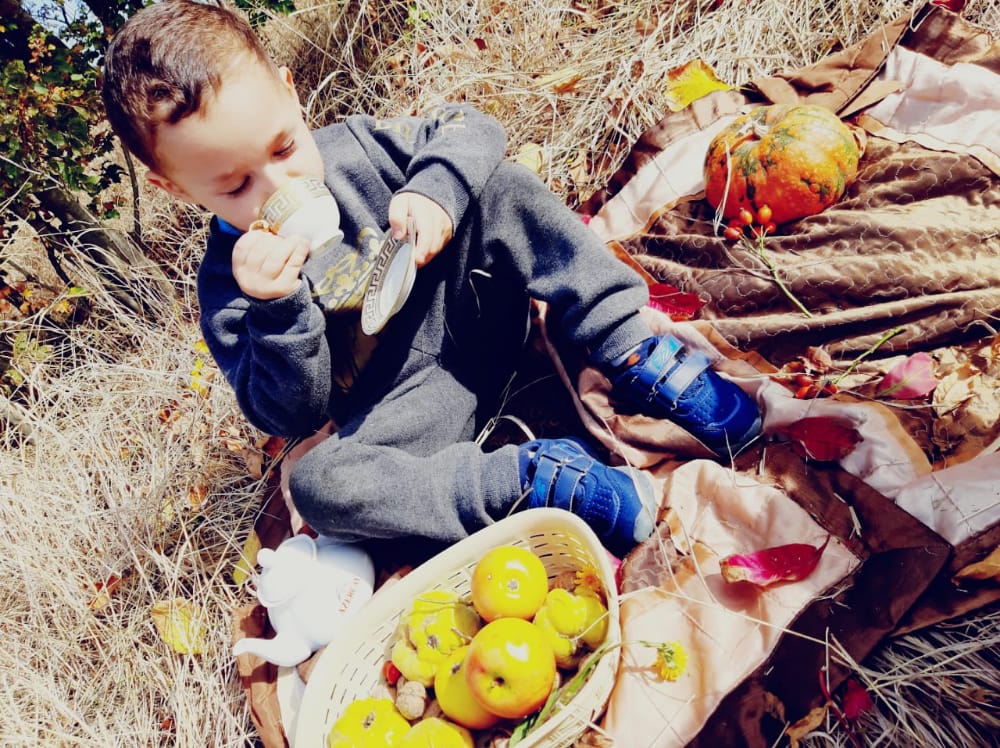 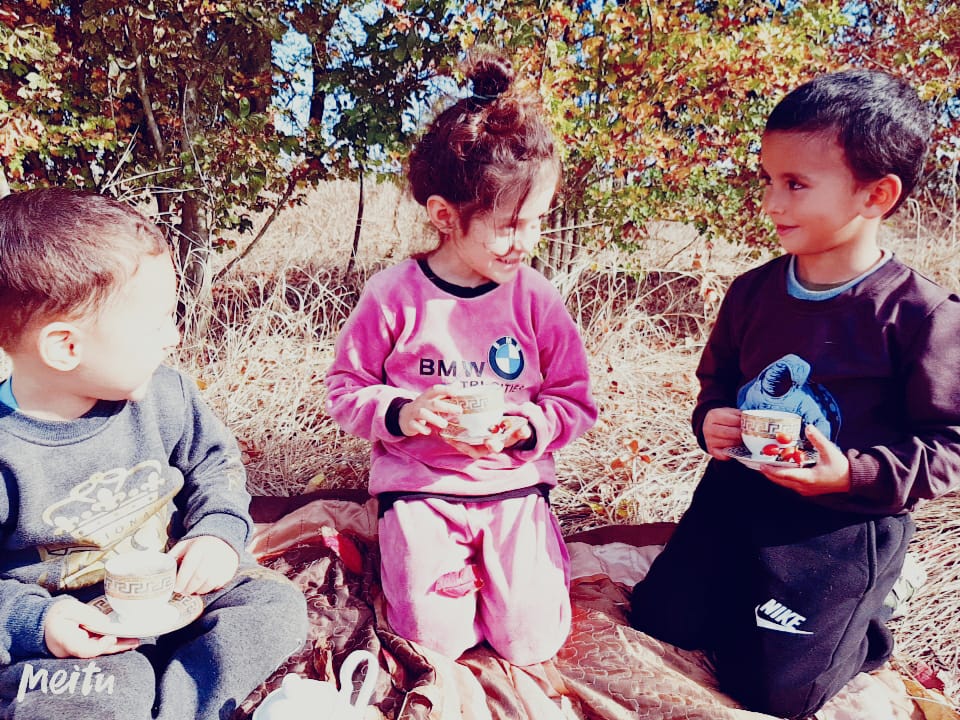 “Здравствуй осень “
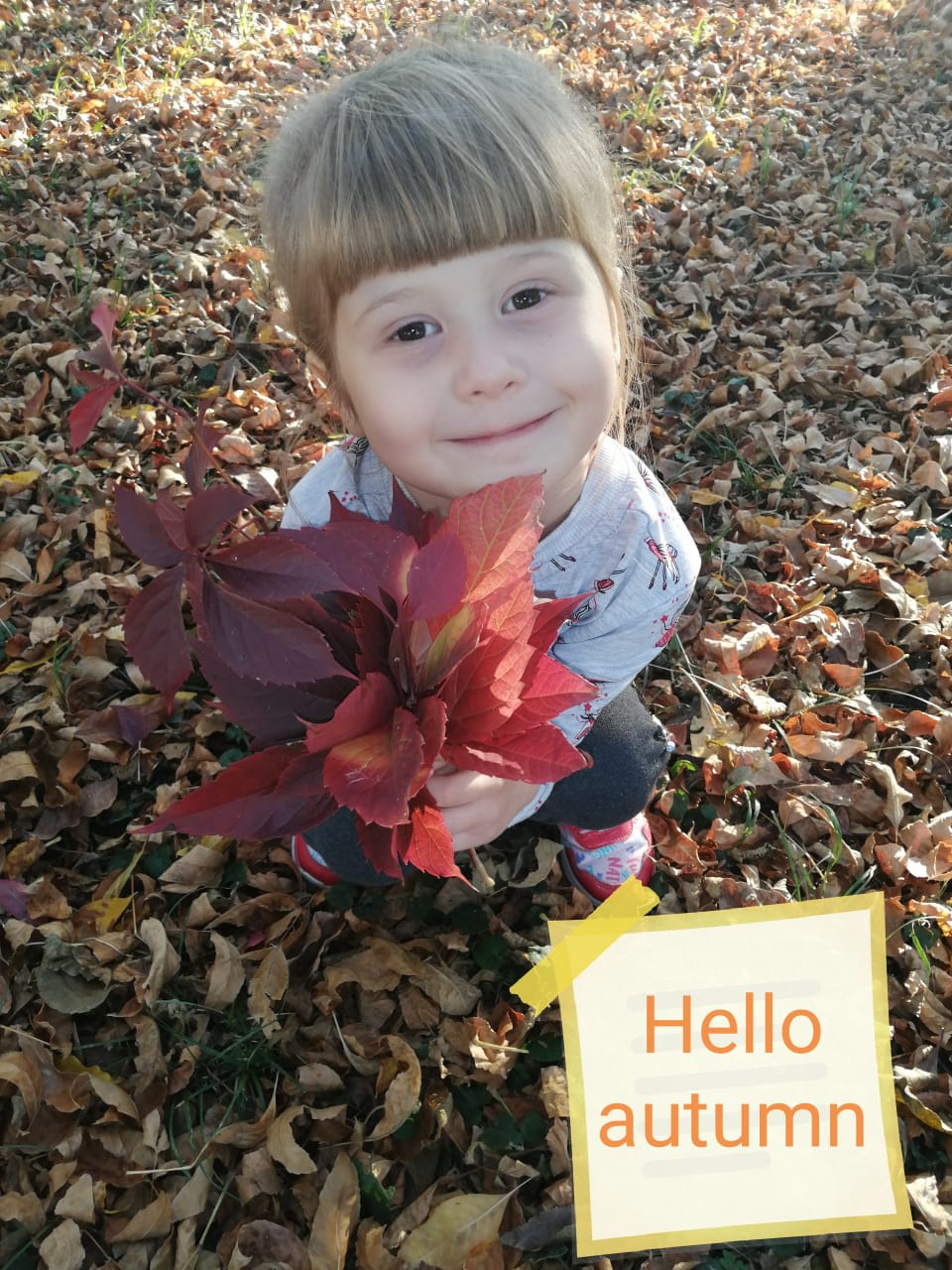 “Щедрая осень “
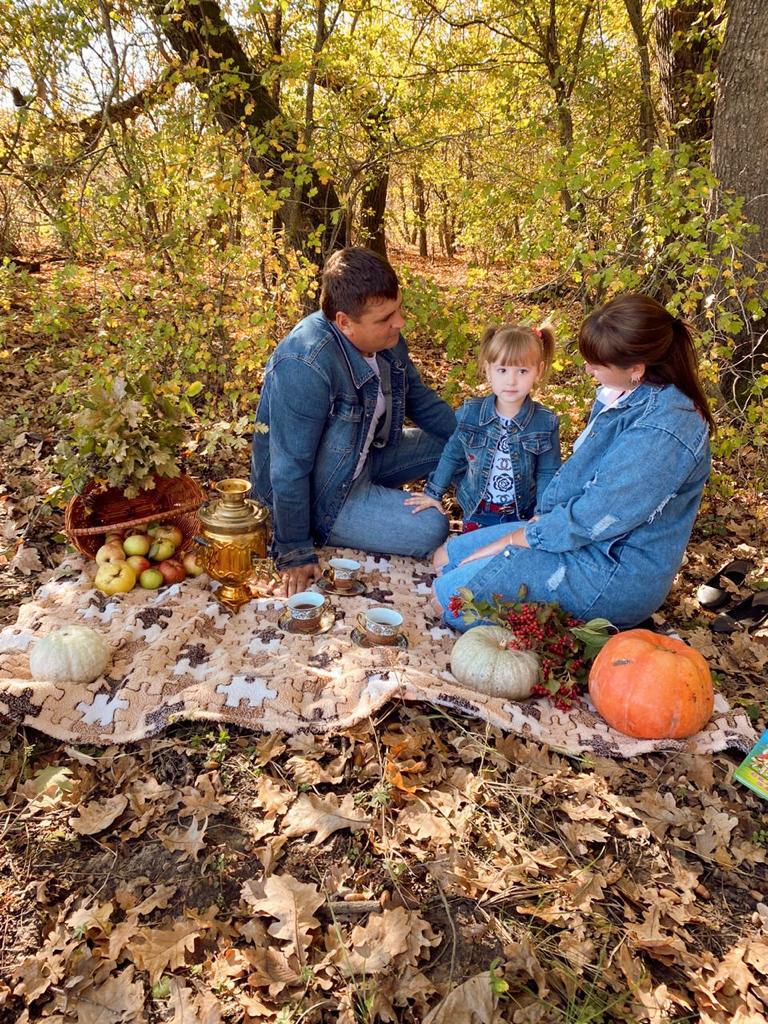 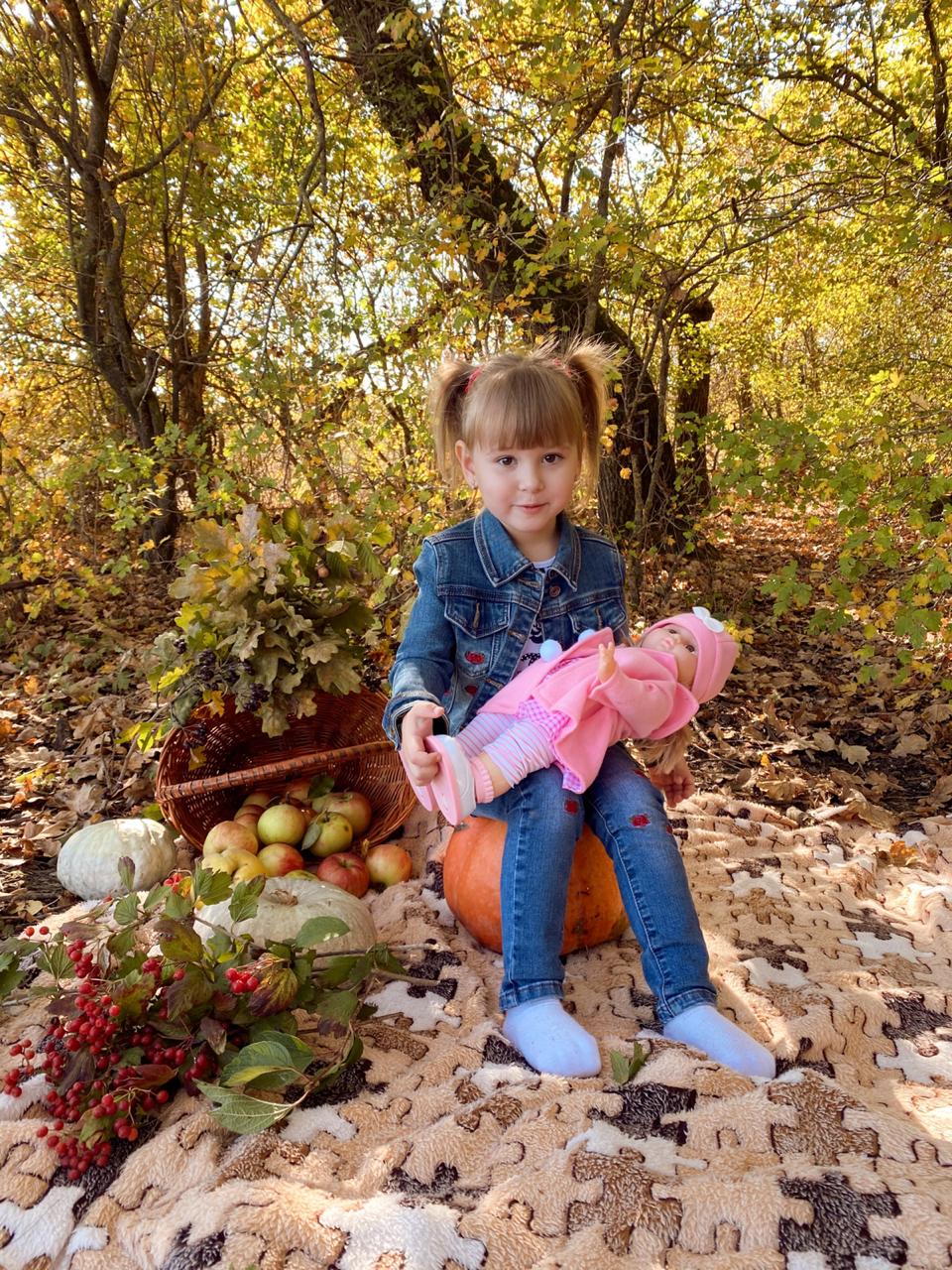 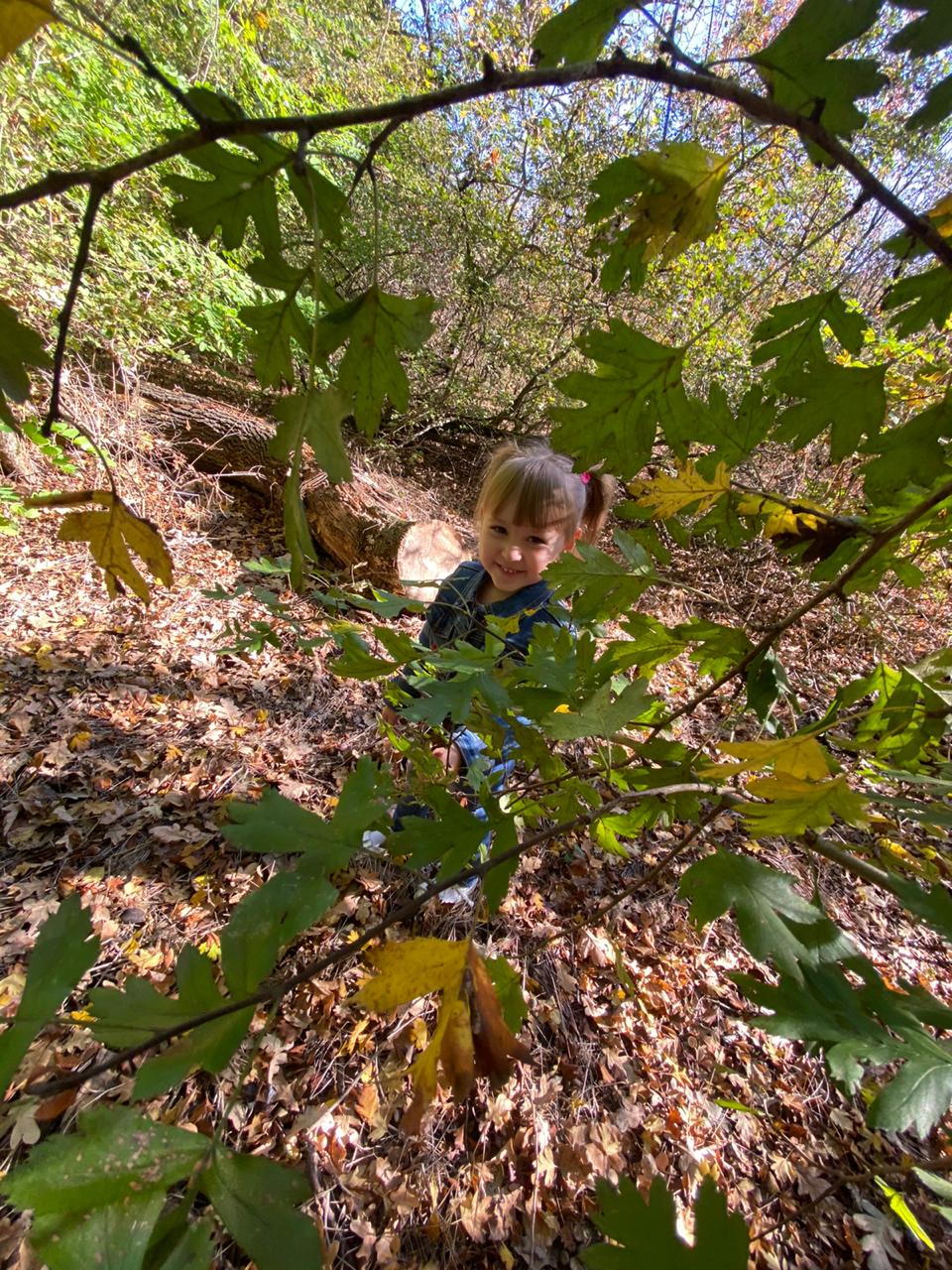 “Осень в парке “
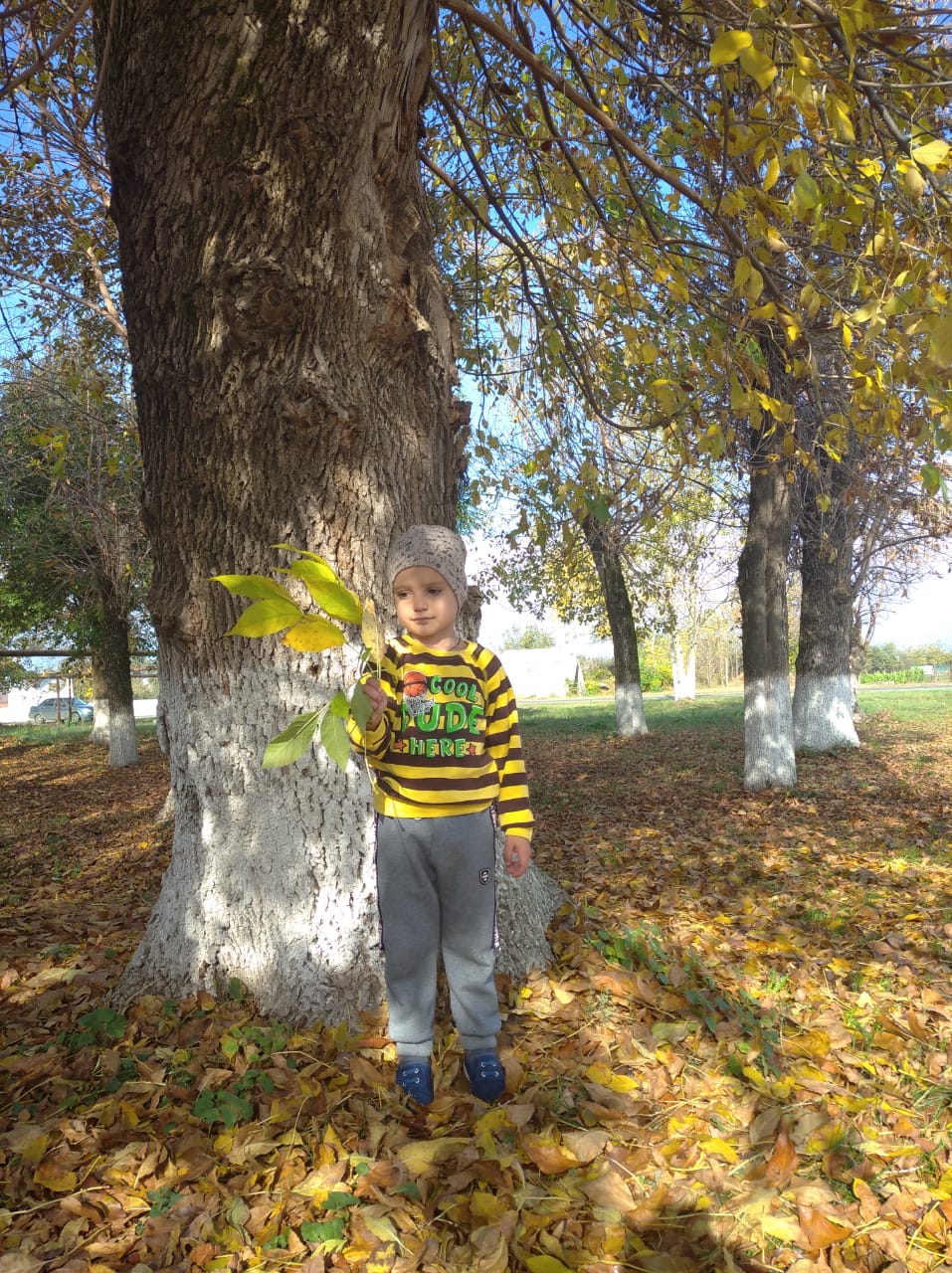 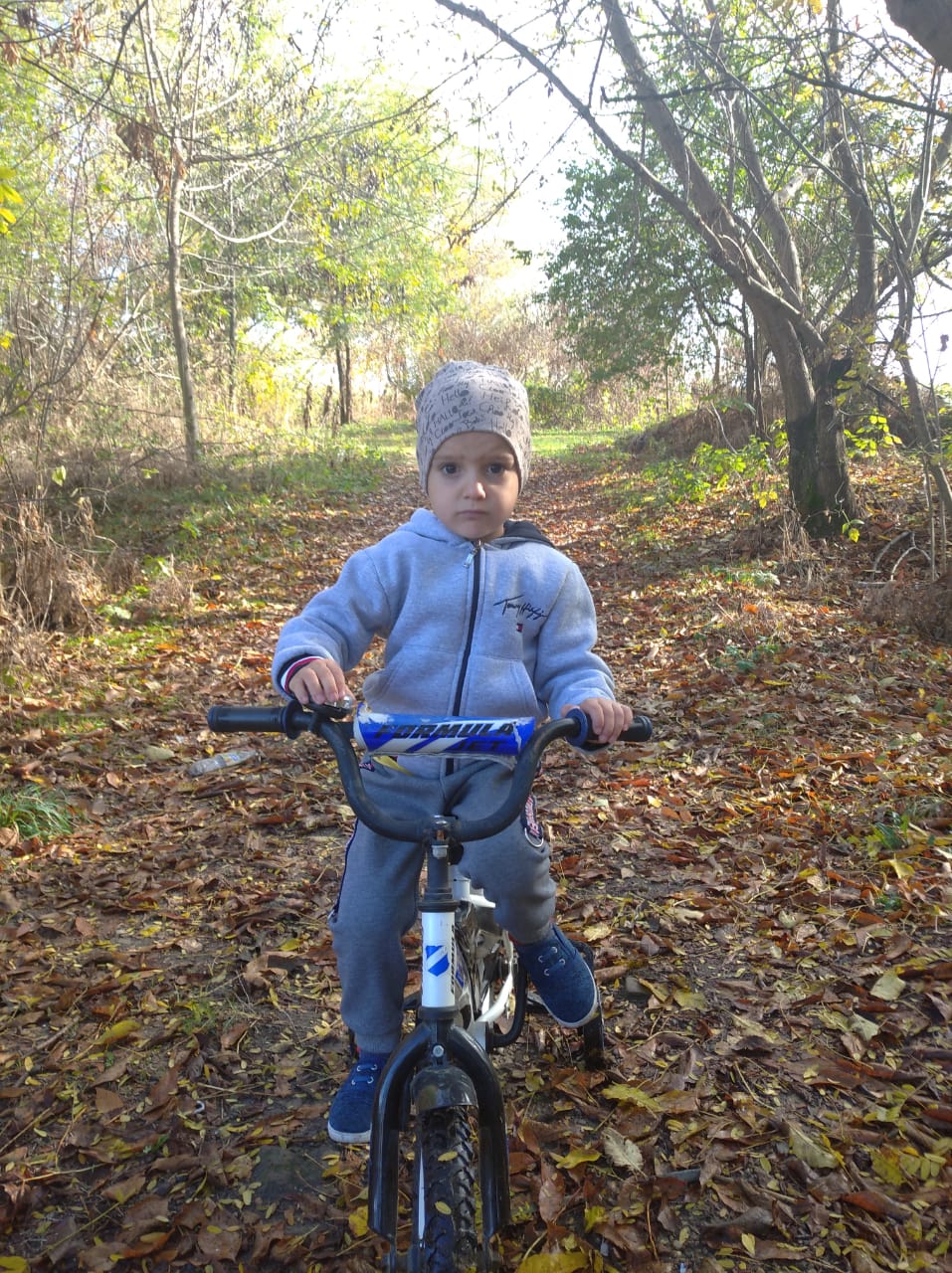 “У реки”.
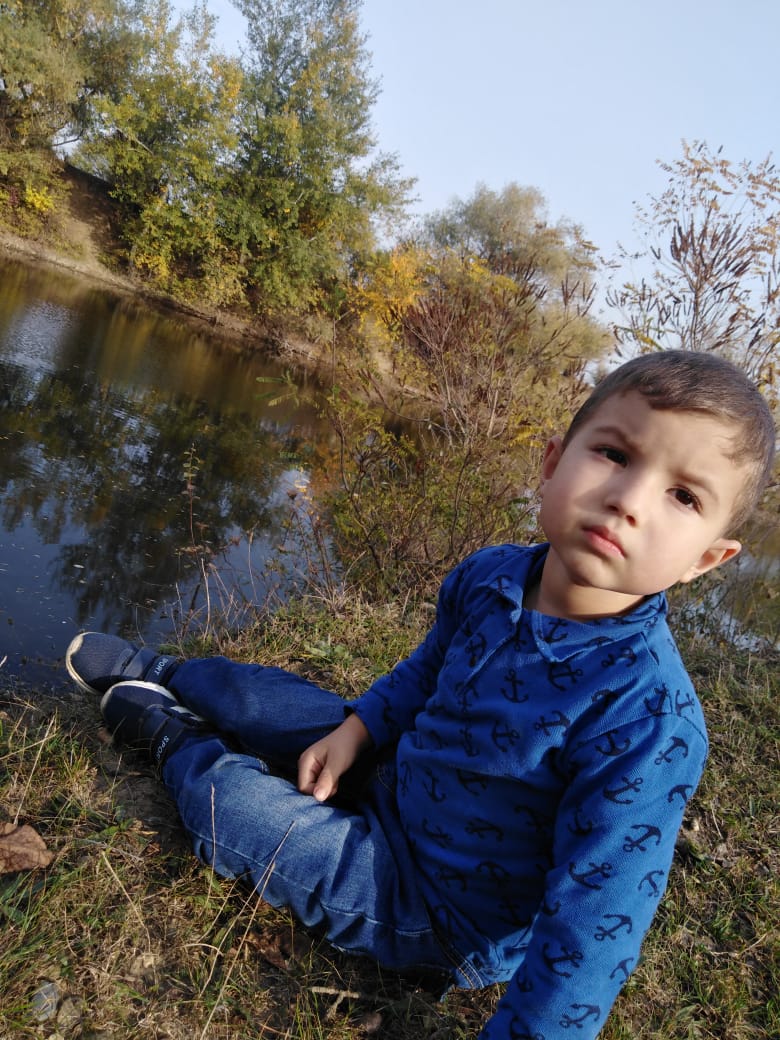 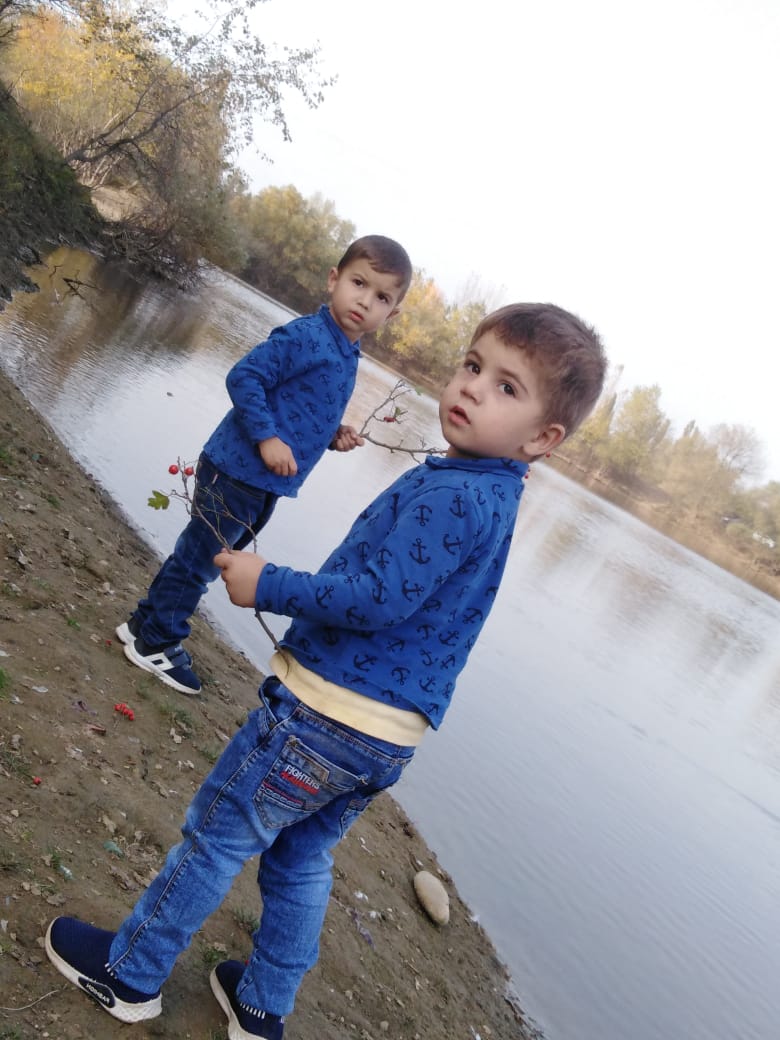 “Осенняя прогулка “
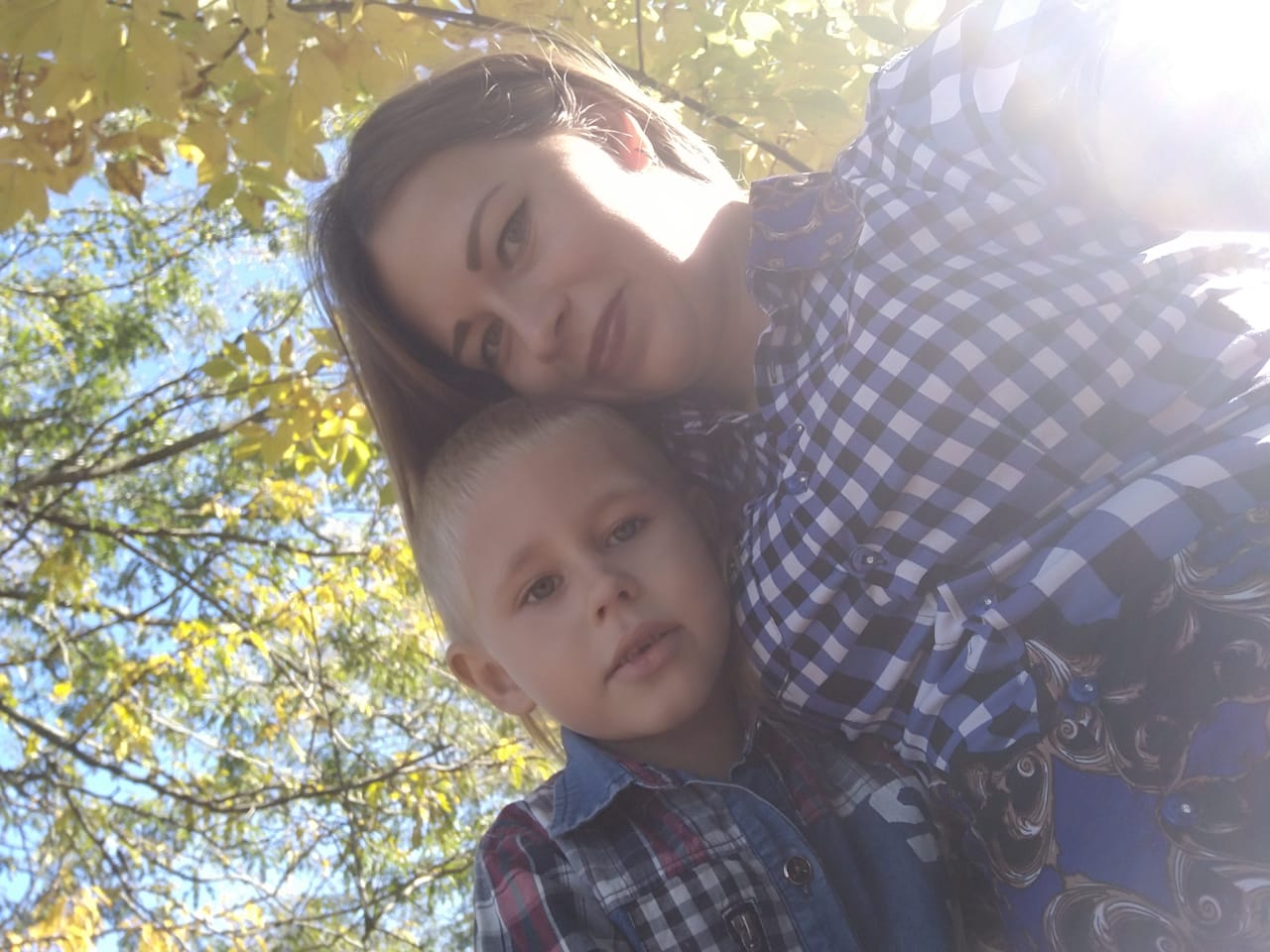 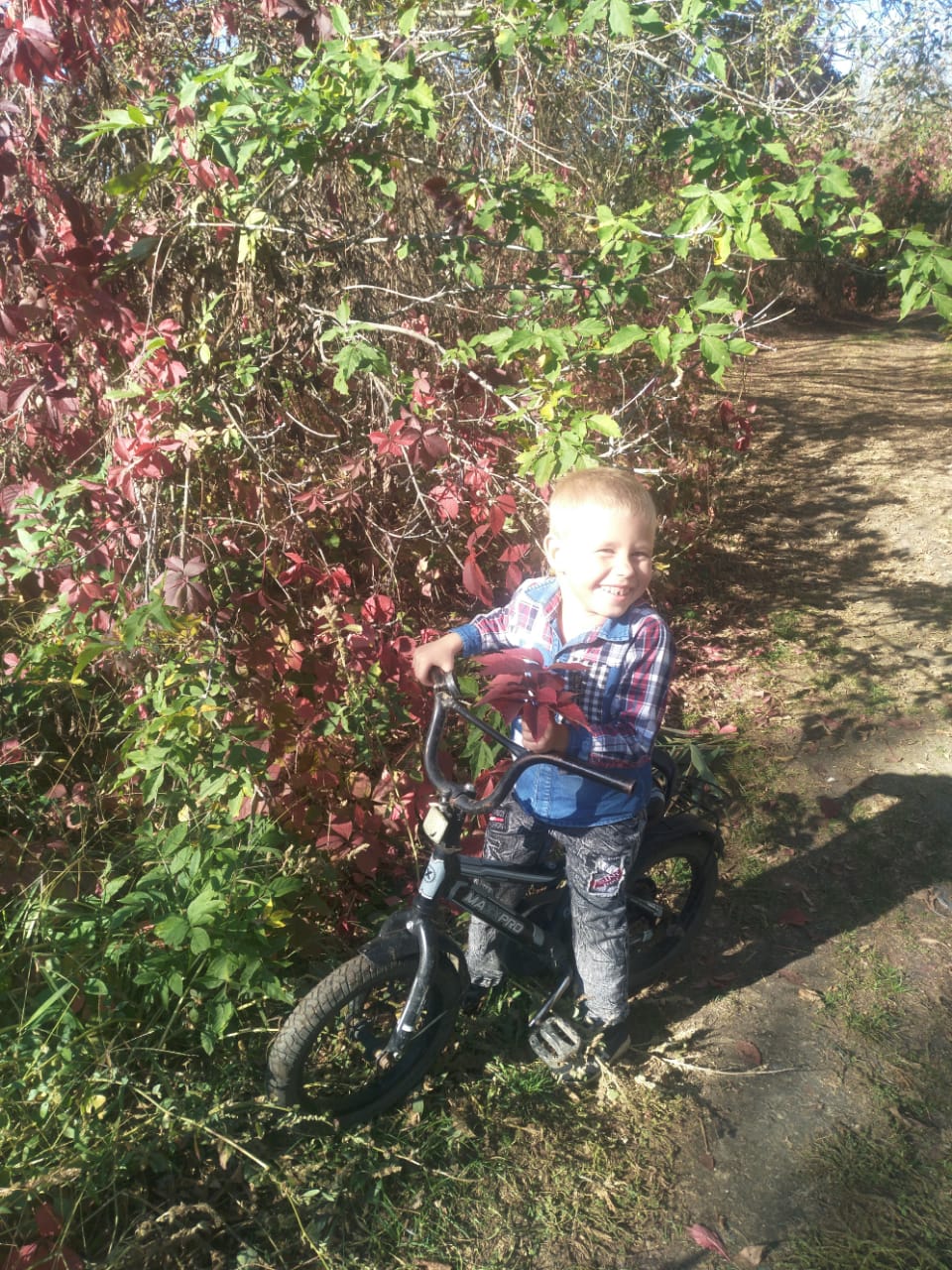 “Золотая осень,золотая! “
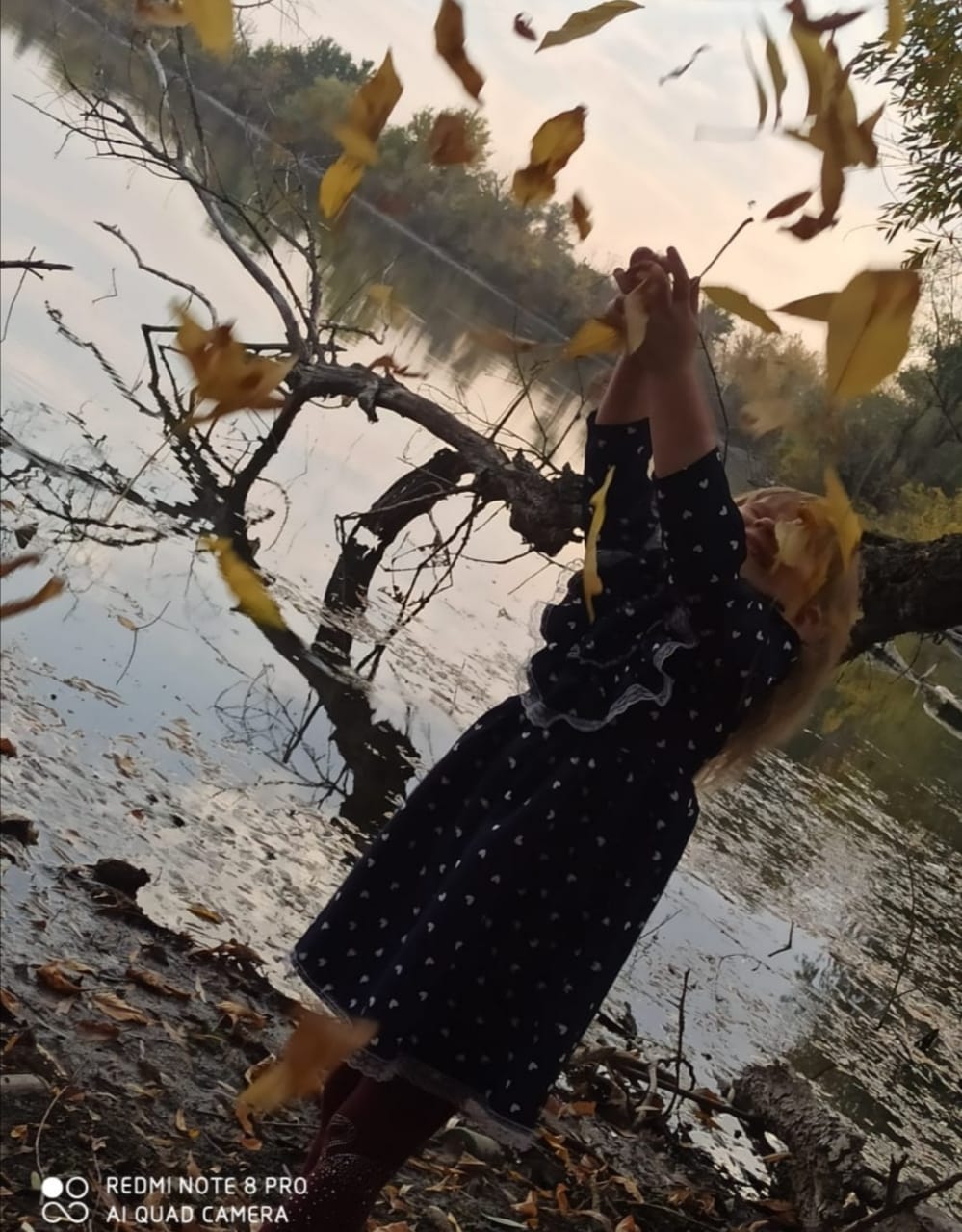 “Листик жёлтый “,” Осенний букет “
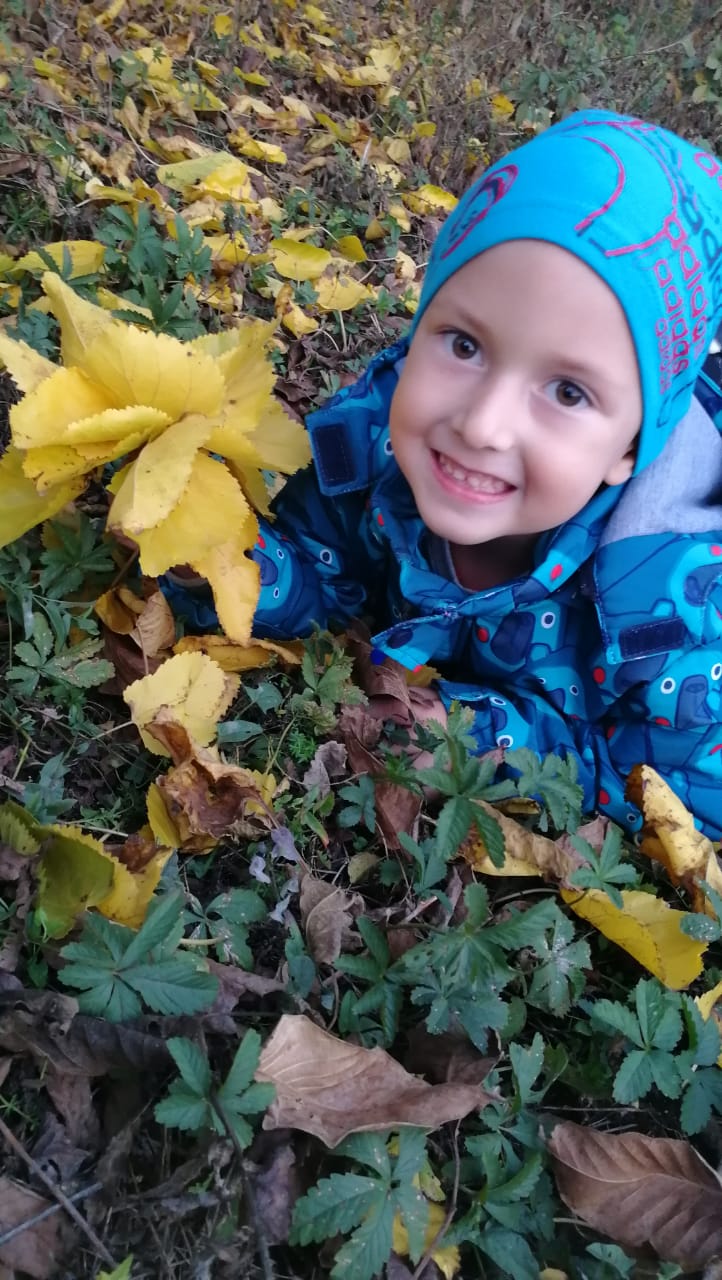 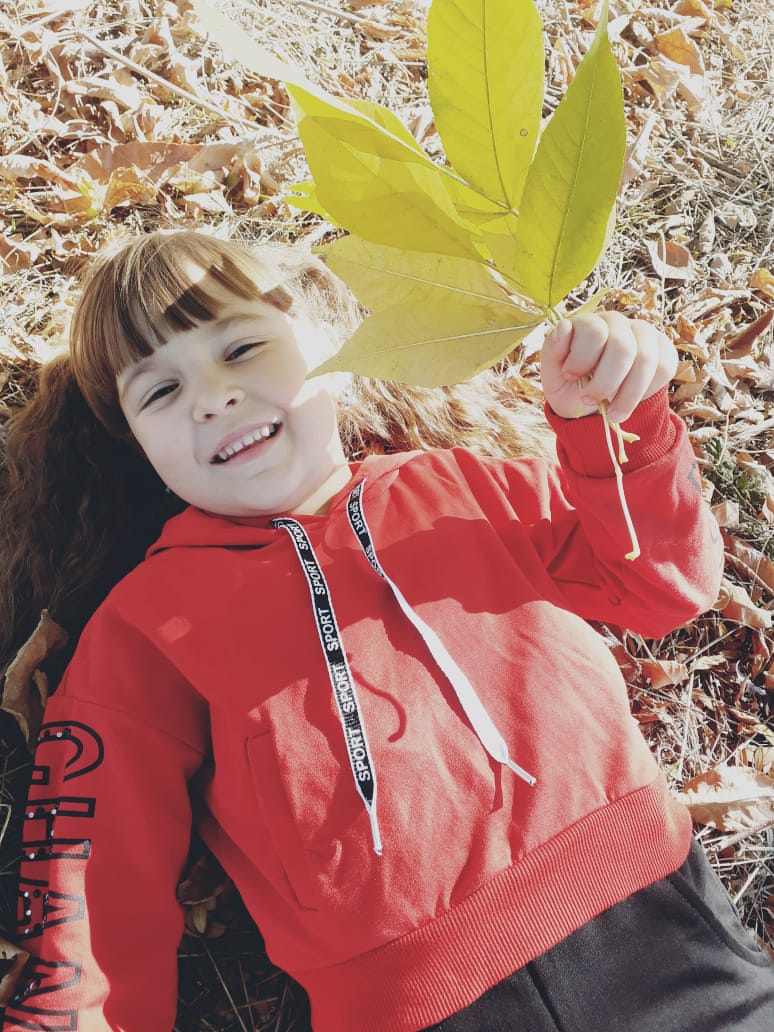 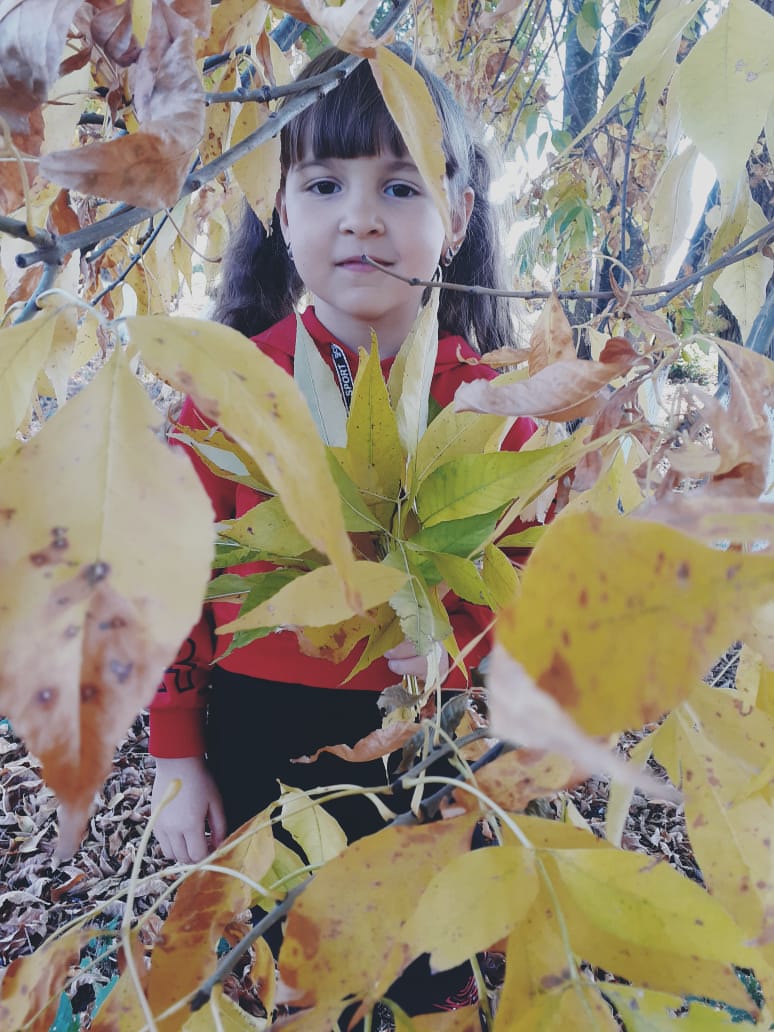 Вот такие замечательные работы!
Благодаря проекту дети и родители замечательно провели время, обратили внимание на красоту природы и своего села. И, конечно, пополнили семейные фотоальбомы чудесным фотографиями.
Уголок группы “Осеннее дерево “
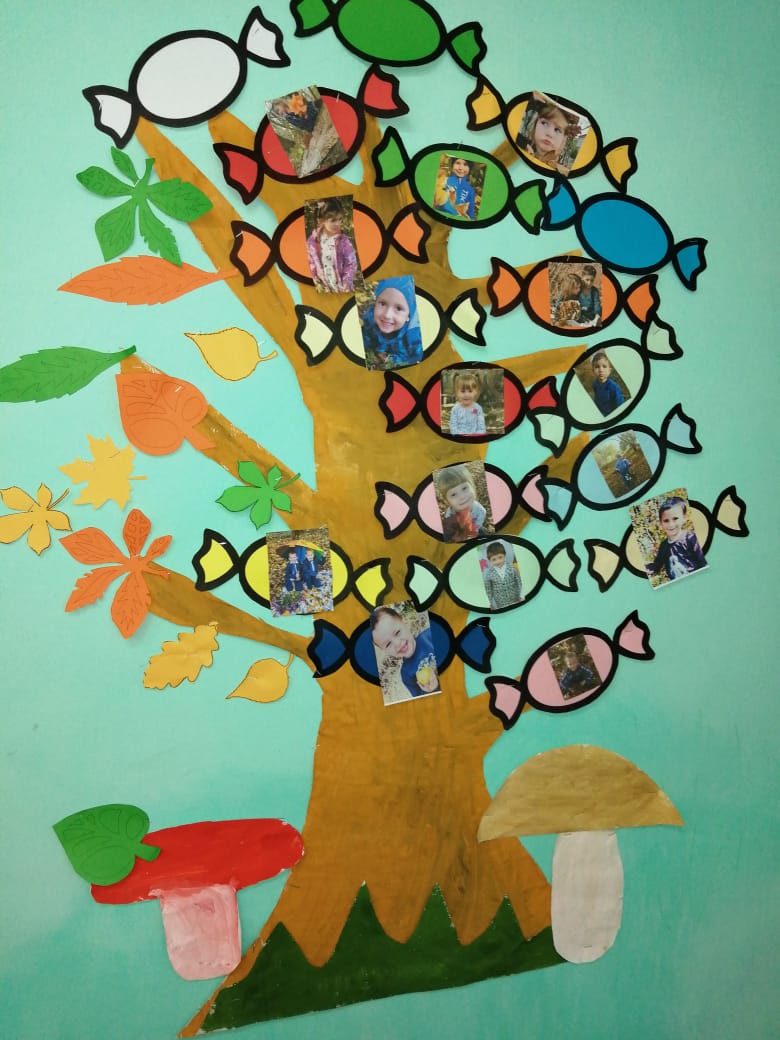 СПАСИБО ЗА 
ВНИМАНИЕ!